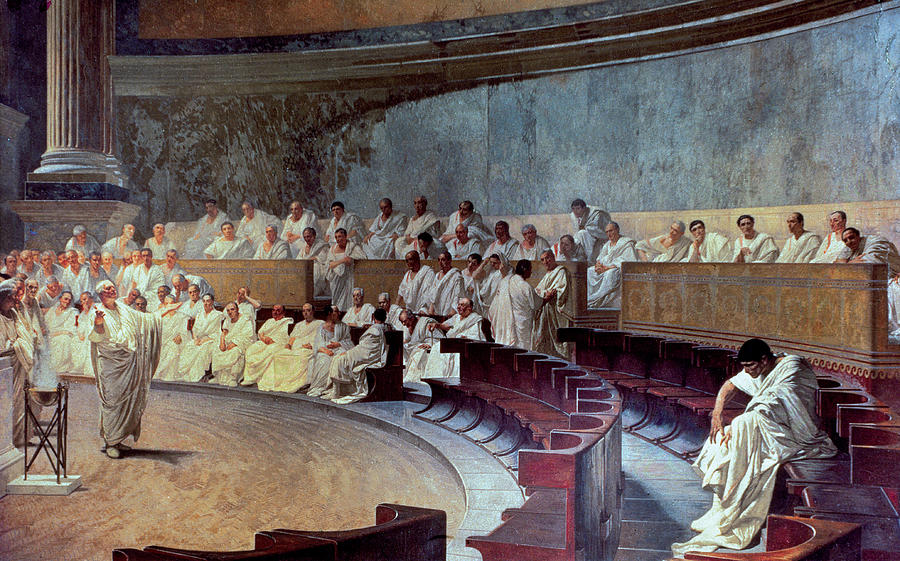 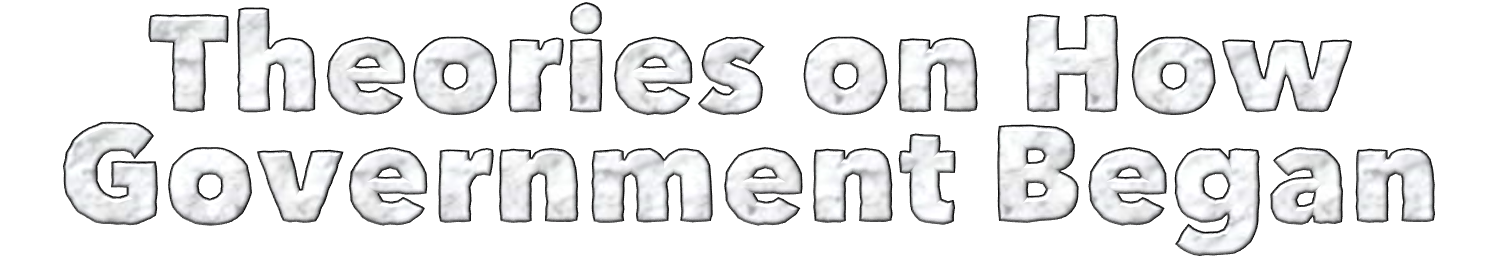 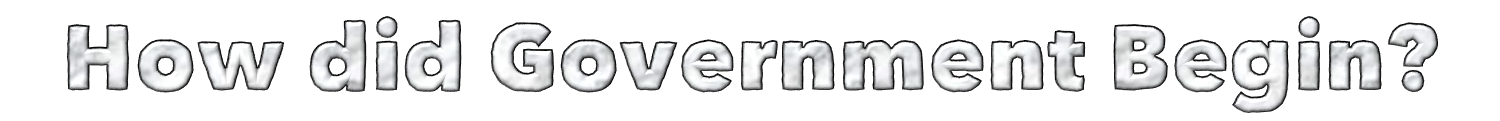 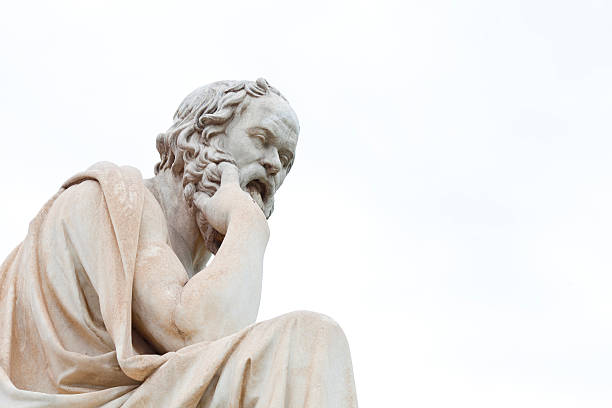 For centuries, political historians have theorized about the origin of the state and government
Four theories have become the most commonly accepted explanations of how government began
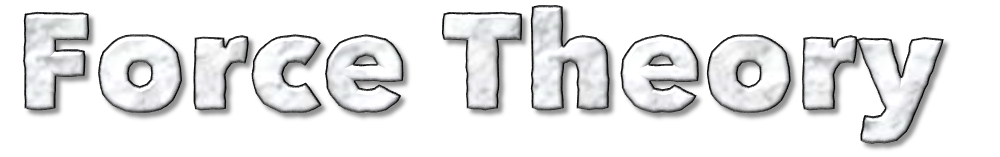 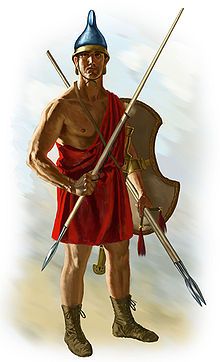 Government (the state) was created by force
One person or group claimed control over land
The people were forced to submit to the rule of this person/group
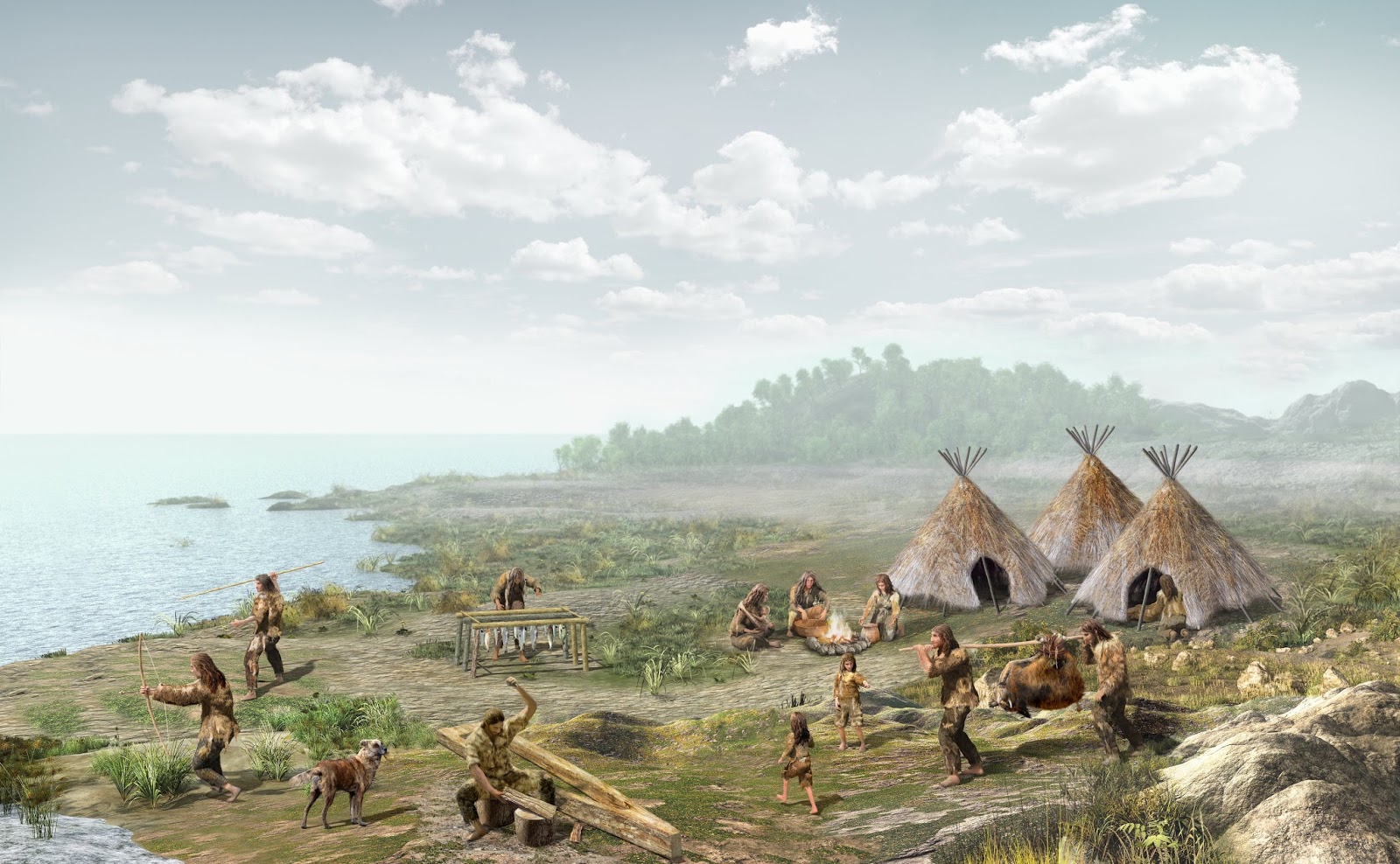 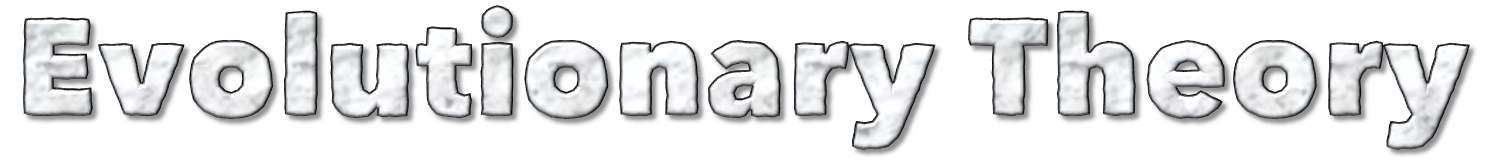 A primitive family where one person was the head is the root of early government
Over time, this family evolved into a clan & then a tribe
When farming began, the tribe settled down & government began
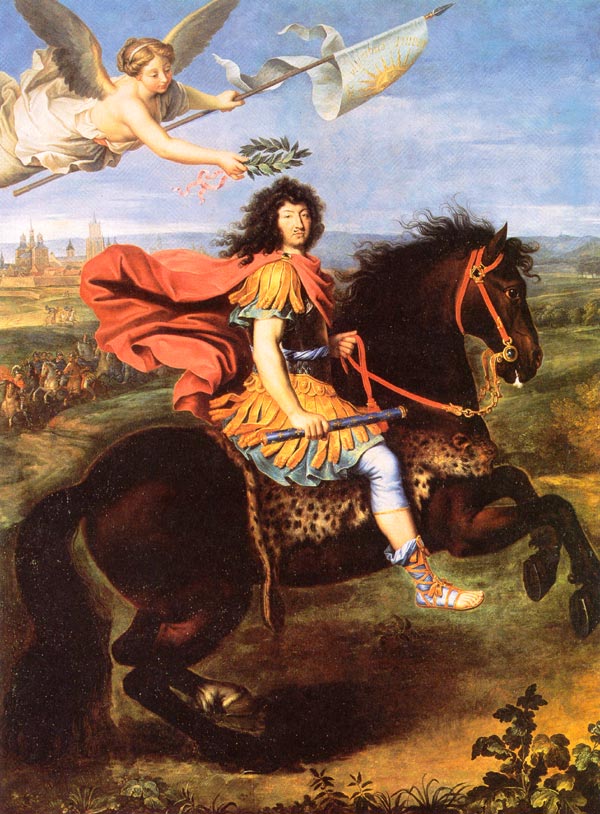 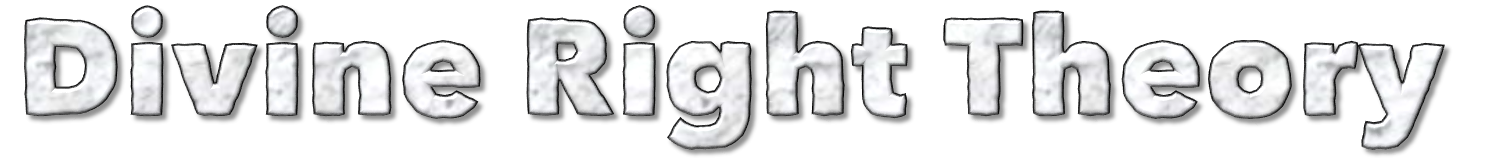 God created the state and gave those of royal birth “divine right” to rule
The people were bound to obey the ruler as they would God
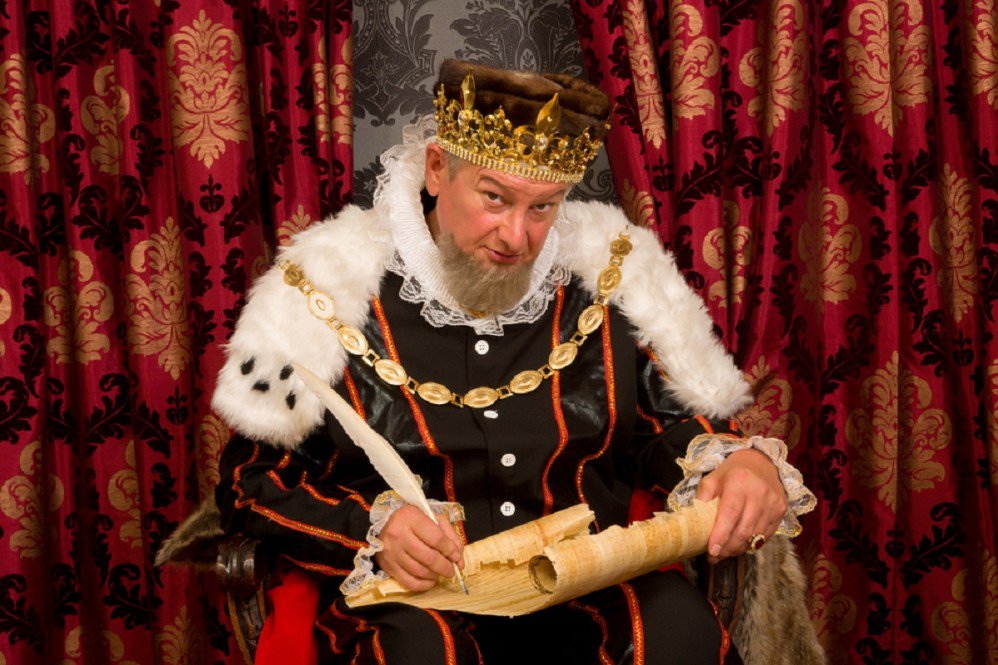 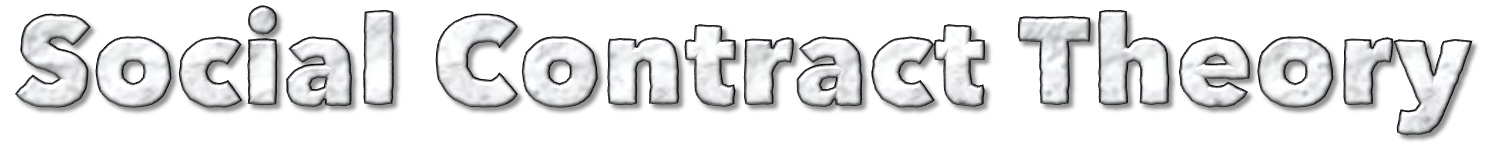 Before government, the strong took what they wanted & no authority existed to stop them
Humans created govt because they were tired of this “unpleasant condition” & agreed to give up power to the government in exchange for safety
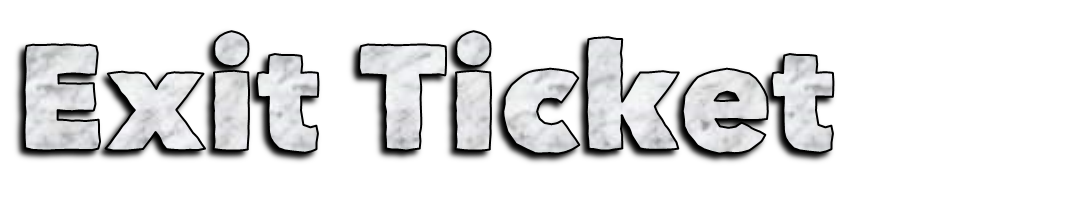 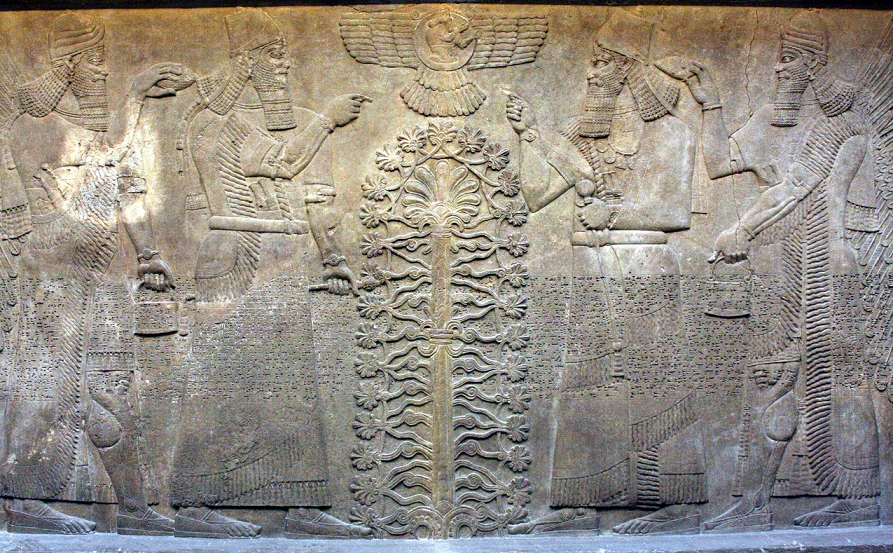 Which theory do you think is most likely how government began? Explain your reasoning in 15 words or less.